Գնահատում և ROMA-ի մեթոդոլոգիա
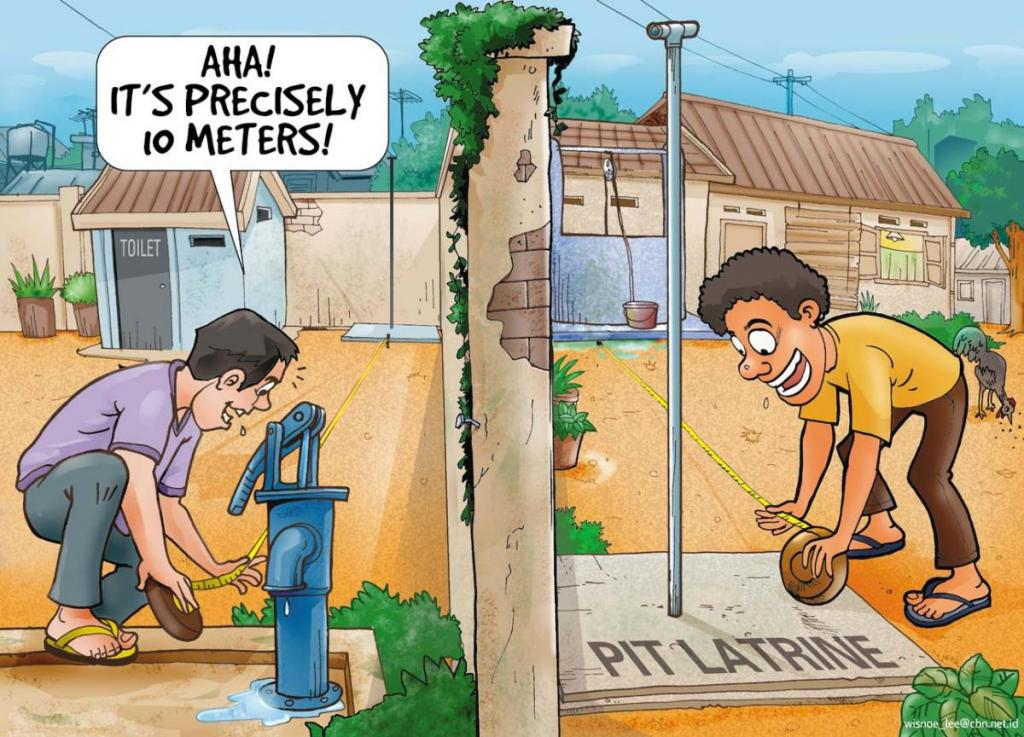 Ինչո՞ւ է դա անհրաժեշտ։
Էքսկուրս դեպի գնահատման թեորիա։
Ի՞նչը գնահատել։
Անմիջական ելքեր և արդյունքներ - Outputs 
Արդյունքներ - Outcomes 
Ազդեցություններ - Impacts
Գոծընթացներ - Process
Վարժություն
Տարբերակեք Բռնոյի դեպքի ուսումնասիրության անմիջական ելքերը/միջանկյալ արդյունքները և արդյունքները։
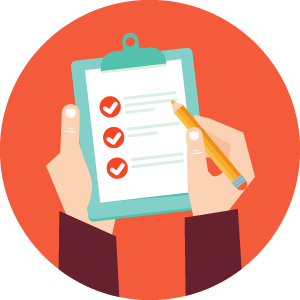 Գնահատման տեսակները
Գործընթացի գնահատում
Անմիջական ելքերի/արդյունքների գնահատում
Ծրագրի ազդեցության գնահատում
Հեռանկարային հետազոտական ուսումնասիրություն
Ձևաչափական/ֆորմատիվ գնահատում
Ամփոփ գնահատում
Գնահատման ո՞ր տեսակը կօգտագործեք Ձեր ցանցերի գործունեության գնահատման համար։ Ինչո՞ւ:
Ինչպե՞ս գնահատել՝ նախագծում և մեթոդներ։
Ի՞նչ է ROMA-ն
R – RAPID(research and policy in Development  programme) (հետազոտություն և քաղաքականություն Զարգացման ծրագրում)
Արտասահմանյան երկրների զարգացման ինստիտուտում գործող բազմաթիվ թիմերից մեկն է (անկախ, գլոբալ վերլուծական կենտրոն, որը աշխատում է հանուն կայուն և խաղաղ աշխարհի, որտեղ յուրաքանչյուր ոք զարգանում է)
O – outcome - արդյունք
M – mapping – քարտեզագրում
Արդյունքների քարտեզագրումը մշակվել է Միջազգային զարգացման հետազոտությունների կենտրոնի (IDRC) կողմից, որպես միջազգային զարգացման աշխատանքների պլանավորման և արդյունքների չափման միջոց:
Հատկապես ուշադրություն է դարձվում այն մարդկանց, խմբերի և կազմակերպությունների վարքագծի փոփոխություններին, հարաբերություններին, գործողություններին և գործունեություններին, որոնց հետ աշխատում են ուղղակիորեն ։
գործիքների կամ ուղեցույցների փաթեթ, որը իտերատիվ/կրկնվող գործընթացի միջոցով ղեկավարում է ծրագրի թիմին և/կամ ծրագրային թիմերին իրենց ցանկալի փոփոխությունը հայտնաբերելու և այն համատեղ աշխատանքով  նվաճելու համար։
A – approach - մոտեցում
Հիմնավորում
Ինչո՞ւ ROMA-ն։
Հանդիսանում և ներառում է՝
Պլանի ձևակերպման/մշակման և իրականացման համար մի շարք պարզ քայլերի համակարգ/փաթեթ,
բավարար հմտություններ և համապատասխան գործիքներ
Այդ նպատակով ձգտելով՝
ազդեցության փոփոխությունը կարող է շարժվել բարդ միջավայրում և
Բարձրացնել իրենց փաստարկների լսելի լինելու և քաղաքականության մեջ ու պրակտիկայում ներառվելու հավանականությունը։
ROMA ApproachROMA Մոտեցում
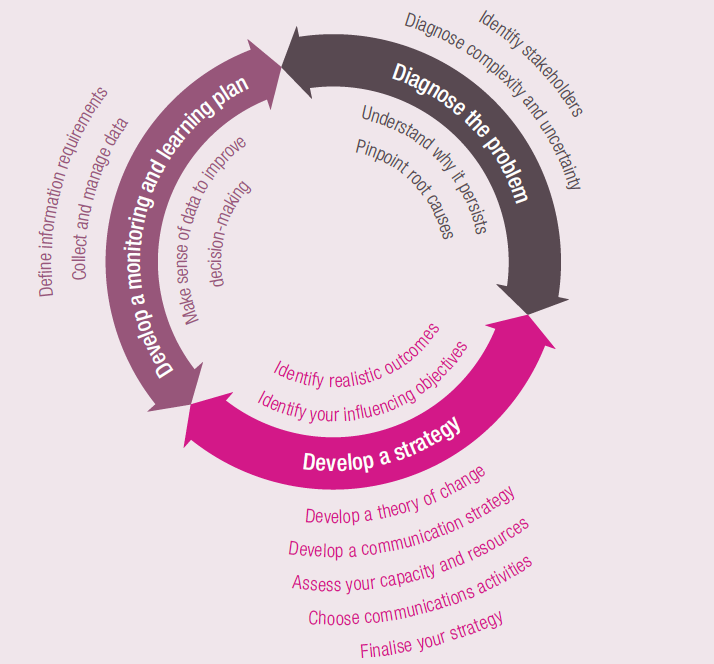 Տեղեկատվության պահանջների սահմանում
Տվյալների հավաքագրում և կառավարում
Մշակել մոնիթորինգի և ուսման պլան
Որոշումների կայացման բարելավման նպատակով տվյալների օգտագործում
Շահագրգիռ կողմերի սահմանում
Բարդության և անորոշության ախտորոշում
Ախտորոշել խնդիրը
Հասկանալ, թե ինչո՞ւ է դա շարունակվում
Մատնանշել հիմնական պատճառները
Մշակել փոփոխության տեսություն
Մշակել հաղորդակցման ռազմավարություն
Գնահատեք ձեր կարողությունները և ռեսուրսները
Ընտրեք հաղորդակցման միջոցով ձեռք բերվելիք նվաճումները
Վերջնականացնել ռազմավարությունը
Մշակել ռազմավարություն
Սահմանել իրատեսական անմիջական արդյունքները
Որոշեք ձեր ազդեցության նպատակները